The Well-Prepared Candidate
Vice-Provost, Faculty Relations
Traditional Appointment Progression
Well-Prepared Candidate
Renewal & Tenure
The rules are outlined in the USFA Collective Agreement - Articles 14, 15 and 16

&

The expectations are described in the Departmental, College, 
and University Standards
Well-Prepared Candidate
Stages of Case File Review
Well-Prepared Candidate
The Review Process
Department Level:
Annual reviews with Department Head or Dean.

Feedback and discussions with colleagues and mentors.

Case file review by Departmental Renewals and Tenure Committee (all faculty in the unit holding tenure) or by Departmental Promotions Committee (all faculty in the unit holding the rank to which you are applying), chaired by the Dept Head.
Well-Prepared Candidate
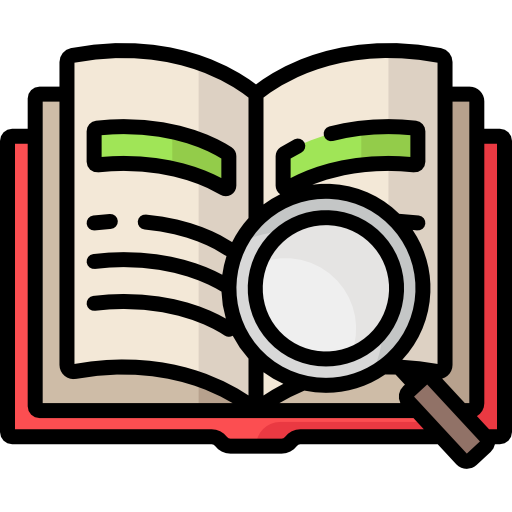 The Review Process
College Level:
Case file review by College Review Committee
Dean as Chair (Article 15.8.3)
No fewer than six tenured employees of the college, plus the chair
Members to be nominated by the Nomination Committee of their college

Renewal cases and teacher-scholar stream cases applying for promotion to Associate Professor end here.
positive result is communicated to the Board
negative result can be appealed
Well-Prepared Candidate
The University Review Committee
Who is the University Review Committee?  
Nine tenured or continuing status employees nominated by the Nominations Committee of Council and approved by Council with the length of their term specified to ensure a reasonable turnover of membership. 
The Provost and Vice-President Academic or designate is the Chair.
Two Faculty Association representatives who serve strictly as  observers with voice, but no vote.
Well-Prepared Candidate
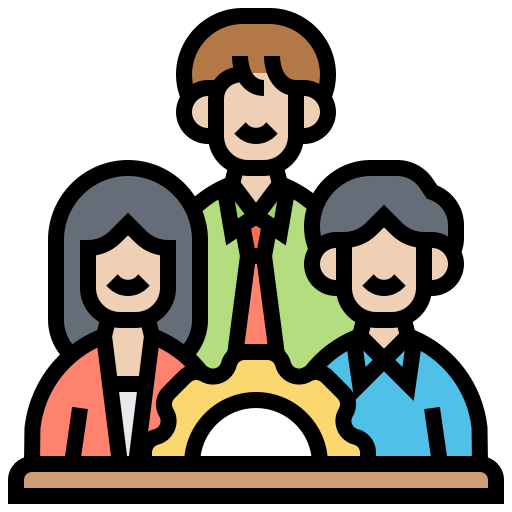 The University Review Committee
Reviews CRC recommendations for the renewal of probation and the award of tenure.
Reviews CRC recommendations for promotion to the ranks of Professor and Librarian, and promotion of APA appointments to Associate Professor.
Receives and reviews appeals from faculty denied renewal of probation, tenure, or promotion to Professor.
Receives but doesn’t review promotion to Associate Professor recommendations.
Well-Prepared Candidate
The University Review Committee
When hearing appeals, it can recommend a 2-year extension to the probationary period if the appeal is unsuccessful. Only one extension of probation will be permitted. The extension can be granted by either URC or the Renewals and Tenure Appeal Committee. 
Article 15.9.4 (vii)

Submits to the President for transmission to the Board its recommendations for renewal, tenure and promotion. 
Articles 15.9.4 (viii)/16.4.4. (viii)
Well-Prepared Candidate
Advocate
An Indigenous candidate, or a candidate who engages in Indigenous research, scholarly, or artistic work; teaching; and/or practice of professional skills may choose an advocate who is knowledgeable of the candidate’s expertise in and contributions to these fields. 

The candidate will name the advocate and up to two alternates along with other information provided in support of the candidate’s own case.

The role of the advocate is to advise, by meeting or providing a written or recorded submission prior to the consideration of the candidate’s case.
Well-Prepared Candidate
URC Stats 2024-2025
Well-Prepared Candidate
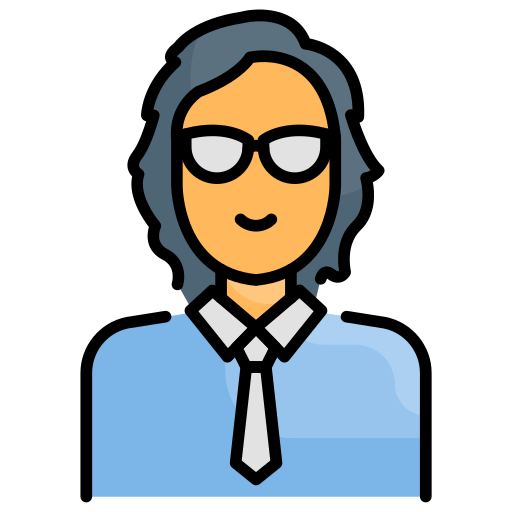 Roles & Responsibilities: 
Deans & Department Heads
Mentor and guide faculty for successful career progress; provide direction, and feedback to faculty as they prepare their case files.
Work with faculty over time to help them meet the standards. Especially regarding teaching evaluations, and administrative assignments – Assignment of Duties is crucial in this process.
Ensure sufficient and appropriate data are collected and cases thoroughly documented.
Provide leadership in the interpretation and consistent application of the standards; focusing on the evidence.
Enforce deadlines and adherence to procedures.
Well-Prepared Candidate
Roles & Responsibilities: 
Candidates
Craft clear and compelling narratives explaining their work and its impacts in the framework of the Departmental, College, and University Standards.
Teaching Portfolio
Research Statement
Administrative Portfolio
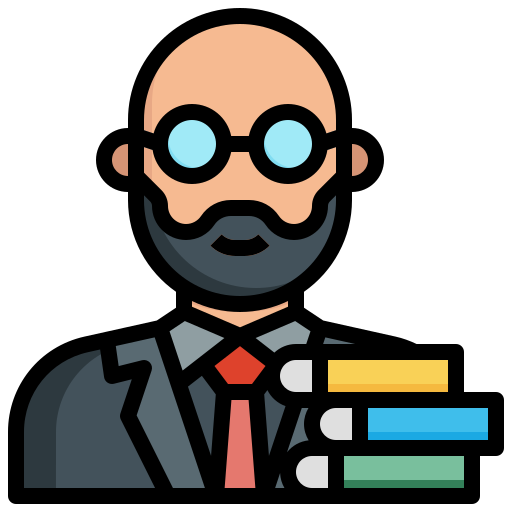 Well-Prepared Candidate
Shared Responsibilities
Selecting RefereesTenure and promotion to full case files must be reviewed by at least 3 experts in the candidate’s field of research/clinical practice. They only see the research or clinical practice portion of the casefile, the candidate’s CV, and the self assessment document.
The University Standards state that “the Department Head or Dean, in consultation with committee members, should provide at least half of the names on the list”. The candidate reviews the list of all names put forward so any individuals with conflicts of interest can be removed.
Well-Prepared Candidate
Shared Responsibilities
Teaching Evaluations:

Both student and peer evaluations are a mandatory part of the case file. 

The requirements are a “series of evaluations, over a period of time”
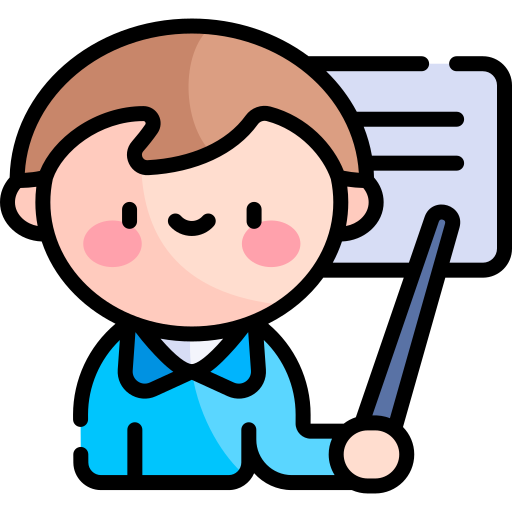 Well-Prepared Candidate
Best Practices:
Completing Forms
Must indicate the quality and significance of the candidate’s work and how it was assessed.
Must explain the decision at the department level and include both majority and minority views.
Must address all of the categories of assessment.
Must be directly and clearly linked to the appropriate standards. Direct references to additional requirements in department and college standards must be included.
The votes need to add up - for tenure and promotion cases, a negative vote in any one category should translate to a negative vote for the case.
Well-Prepared Candidate
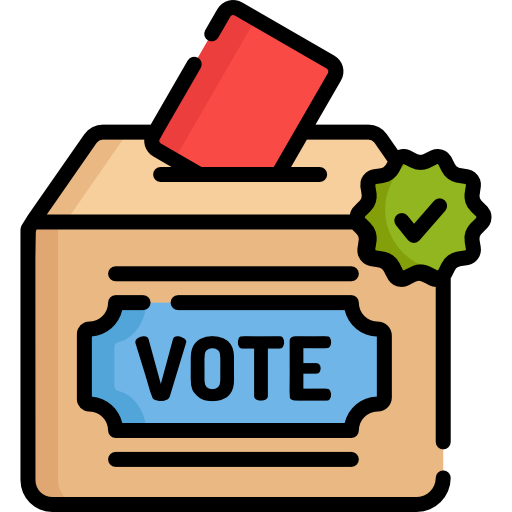 Best Practices:
Voting
Members may vote on a particular candidate only if they have taken part in the committee’s deliberations. Each member of a Committee, including the chair, shall have one vote.

Quorum shall be two thirds of the members of a committee taken to the next highest integer. Employees on leave or excluded because of conflict of interest shall not be counted in order to determine the size of committee if a meeting has a quorum. However, an employee on leave who is a member of a committee may, if present, participate and vote in the meetings of the committee.

A tie vote means the motion is lost.
Well-Prepared Candidate
Key Elements of a Successful Case File
The Curriculum Vitae
Current Guidelines for the preparation of a Standardized CV https://vpfaculty.usask.ca/reporting/cv.php
For promotion – only include information up to June 30th of the academic year. (Submissions in fall of 2025 should only include material up to June 30, 2025).
For tenure and renewal, include all information up to the date of submission.
Well-Prepared Candidate
Key Elements of a Successful Case File
The Checklist
Microsoft Word - Candidates Checklist May 2021.docx
Please follow the instructions. The URC in particular reviews many case files each year and it helps us when your document is in the same order and general style as we recommend.
Well-Prepared Candidate
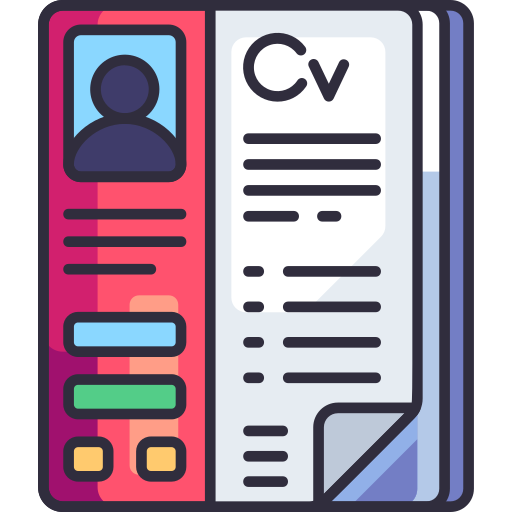 Key Elements of a Successful Case File
Self Assessment Document
Do not simply restate your CV.
State the standard in your unit and explain why, in your opinion, your work to date meets the expectations in your unit for tenure/renewal.
Remember for renewal we are looking for progress towards the standards for tenure.

This is your chance to speak to the committees and sell yourself.
Well-Prepared Candidate
Teaching
Include a statement of your philosophy of teaching.
A record of teaching roles should include both graduate and undergraduate courses, practical or other field work, and information on your graduate students.
It is not necessary to repeat your CV here; simply reference the appropriate sections of the CV.
You should have a statement of your understanding of the results of the student and peer evaluations and how you have used the feedback to improve.
Well-Prepared Candidate
Scholarly Work
The primary and essential evidence in this category is publication in reputable peer-reviewed outlets, or, in the case of performance or artistic work, presentation in reputable peer-reviewed venues. 
The statement should indicate the nature of your research and your future plans. It should address the quality and significance of the work, including quality of the publication venues.
It should explain your role in joint publications, presentations, research grants.
Well-Prepared Candidate
Scholarly Work
Specify percentage contribution; preferably correspondence from other co-authors confirming this
Explain discipline-specific authorship order and involvement of graduate students
Provide evidence of leadership in the establishment and execution of a clearly defined program of scholarship and a positive indication that the candidate will maintain activity in scholarly work
Well-Prepared Candidate
Professional Practice
A balance between the Professional Practice and Scholarly Work suggests an assessable volume of work, or productivity, in each area.  
There should be compelling evidence that the candidate has sustained a high level of performance in the practice of the profession and established a reputation for expertise in the field, AND the candidate has made a contribution to the creation and dissemination of knowledge through scholarly work.
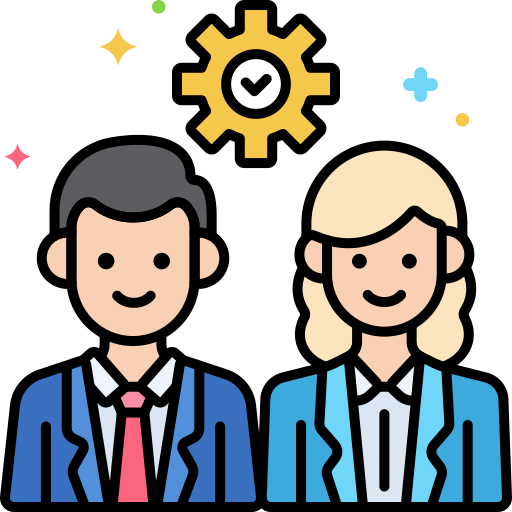 Well-Prepared Candidate
Administration & Public Service
Be specific; indicate role, contributions, and degree of effort.
Explanation should identify purpose and impact of contributions.
Ensure you are familiar with your unit’s standards on the necessity for Administration & Public Service.
In most units the standard is a “Willingness to be Involved”
For promotion to Professor, we want to see that you take leadership roles and have grown your impact on University Governance and Public Service during your career.
Well-Prepared Candidate
Questions?
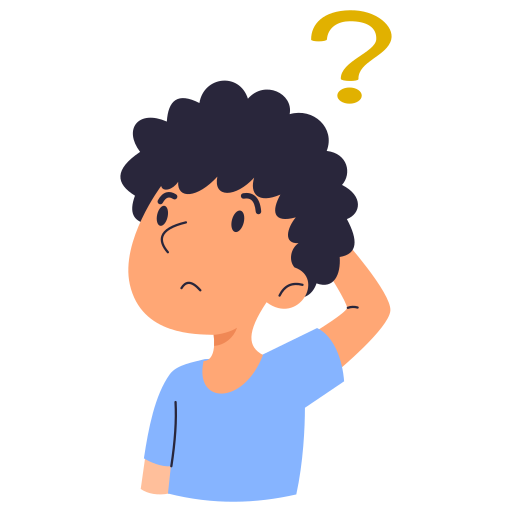 Well-Prepared Candidate